Právo pro manažery
Pracovní právo
Mgr. Ing. Martin Štěrba
OSNOVA
Právo pro manažery
ÚVOD – představení, struktura
Pracovní smlouvy a jiné formy zaměstnávání
Odpovědnost vyplývající z pracovněprávních vztahů
Diskriminace v pracovním právu
Přijímání zaměstnanců
Tvorba nabídky práce
Tvorba pracovní smlouvy

Ke studiu základních pojmů vhodná online příručka MPSV :
https://ppropo.mpsv.cz/obsah
Pracovní smlouvy a jiné formy zaměstnávání
Právo pro manažery
Právní úprava – zákon, vyhlášky, nařízení
Pracovně právní vztahy - § 1
Základní zásady pracovněprávních vztahů
Právní jednání v pracovněprávních vztazích – výklad, vady
Závislá práce
ve vztahu nadřízenosti zaměstnavatele a podřízenosti zaměstnance
jménem zaměstnavatele
podle pokynů zaměstnavatele
zaměstnanec ji pro zaměstnavatele vykonává osobně
Závislá práce
závislá práce musí být vykonávána:     
za mzdu, plat nebo odměnu za práci 
na náklady a odpovědnost zaměstnavatele                                         
v pracovní době                                
na pracovišti zaměstnavatele, popřípadě na jiném dohodnutém místě
Závislá práce
závislá práce může být vykonávána výlučně v základním pracovněprávním vztahu
pracovní poměr a právní vztahy založené dohodami o pracích konaných mimo pracovní poměr
Závislá práce
výkon závislé práce mimo základní pracovněprávní vztahy – výkon nelegální práce
pokuta !!!
FO vykonávající nelegální práci – do 100.000,- Kč
PO podnikající FO umožní výkon nelegální práce – min. 50.000,- Kč, max. do 10.000.000 Kč
Před uzavřením pracovní smlouvy
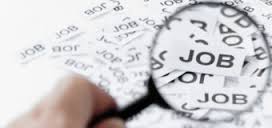 Informace – pracovní pohovor
těhotenství
rodinné a majetkové poměry
sexuální orientace
původ
členství v odborové organizaci
členství v politických stranách a hnutích
Příslušnost k církvi nebo náboženské společnosti
trestněprávní bezúhonnost
Informační povinnost zaměstnavatele
před uzavřením pracovní smlouvy
práva a povinnosti z pracovní smlouvy
pracovní podmínky
odměňování
pracovní povinnosti
Lékařská prohlídka
povinná
před uzavřením pracovní smlouvy
fikce zdravotní nezpůsobilosti
pokuta
náklady nese zaměstnanec
náhrada od zaměstnavatele
Pracovní smlouvavznik pracovního poměru
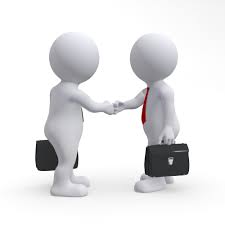 Podstatné náležitosti pracovní smlouvy
druh práce
místo výkonu práce
den nástupu do práce
Pracovní smlouva
srozumitelná, určitá -> zdánlivé právní jednání
v souladu se zákonem, dobrými mravy, veřejným pořádkem
   -> neplatné právní jednání
písemná, lze dodatečně zhojit
   -> pro nedostatek formy se nelze dovolat neplatnosti, bylo-li již započato s plněním
Druh práce
všechny činnosti podle potřeby zaměstnavatele
asistentka ředitele nebo účetní
bude specifikováno v organizačním řádu zaměstnavatele
prodavačka, uklízečka, servírka, kuchařka, provozní, pokojská, recepční, instruktorka lyžování, animátorka
Druh práce
všechny činnosti podle potřeby zaměstnavatele - NE
asistentka ředitele nebo účetní - ANO
bude specifikováno v organizačním řádu zaměstnavatele - NE
prodavačka, uklízečka, servírka, kuchařka, provozní, pokojská, recepční, instruktorka lyžování, animátorka – ANO

DOSTATEČNÁ URČITOST VYMEZENÍ! – určení pracovní náplně
Pracovní náplň
konkretizace pracovních činností
jednostranný příkaz zaměstnavatele
sjednání v pracovní smlouvě?
Místo výkonu práce
Kobližná 19
sídlo zaměstnavatele
všechny provozovny zaměstnavatele 
   na území České a Slovenské republiky
Brno, Praha, Olomouc
Místo výkonu práce
Kobližná 19 – Chybí město - neurčité
sídlo zaměstnavatele – ANO, je možné dohledat
všechny provozovny zaměstnavatele 
   na území České a Slovenské republiky – ANO, lze dohledat
Brno, Praha, Olomouc - ANO
Den nástupu do práce
sedmý den po skončení dosavadního zaměstnání 
pokud dojde ke skončení dosavadního zaměstnání, tak sedmý den poté  
ode dne, kdy zaměstnankyně XY nastoupí na mateřskou dovolenou
Den nástupu do práce
sedmý den po skončení dosavadního zaměstnání  - ANO, pokud už je podána výpověď
pokud dojde ke skončení dosavadního zaměstnání, tak sedmý den poté – NE, neurčité
ode dne, kdy zaměstnankyně XY nastoupí na mateřskou dovolenou – ANO, pokud je zaměstnankyně těhotná
Pracovní poměr na dobu určitou
max. 3roky
max. 2 krát
opakování = prodloužení
3 roky pauza
Výjimka
vážné provozní důvody
důvody spočívající ve zvláštní povaze práce
jiný postup musí být přiměřený
písemná dohoda s odborovou organizací, vnitřní předpis
Důsledky protiprávního sjednání pracovního poměru na dobu určitou
písemné oznámení zaměstnance
před uplynutím sjednané doby
určovací žaloba
Zkušební doba
musí být výslovně sjednána
písemnost
nejpozději v den nástupu do práce
nelze prodloužit
max. 3, příp. max. 6 měsíců
Vyslání na pracovní cestu
cesta mimo sjednané místo výkonu práce
je možný generální souhlas již ve smlouvě
individuální souhlas
cesta mimo pravidelné pracoviště
Další pravidelné náležitosti pracovní smlouvy
ujednání o pracovní době
ujednání o délce dovolené
ujednání o výši mzdy a způsobu odměňování
Konkurenční doložka
písemnost
předmět činnost zaměstnavatele, soutěžní činnost
přiměřené peněžité vyrovnání
spravedlivě lze požadovat
podstatné ztížení činnosti zaměstnavatele
smluvní pokuta
písemné odstoupení zaměstnavatele
písemná výpověď zaměstnance
Pracovněprávní vztahy založené dohodami
Dohody o pracích konaných mimo pracovní poměr
preference pracovního poměru
písemnost
není-li stanoveno jinak, platí právní úprava pro výkon práce v pracovním poměru
smluvní volnost, minimum zákonné úpravy
Výjimky
pracovní doba a doba odpočinku, délka směny max. 12 hodin
skončení pracovního poměru, odstupné
dovolená
odměňování
cestovní náhrady
převedení na jinou práci, přeložení, dočasné přidělení
Vždy platí
dočasná pracovní neschopnost
mateřská dovolená
rodičovská dovolená
vždy volno
náhrada mzdy, dávky (nemocenská, mateřská) – pokud je účasten pojištění
rodičovský příspěvek vždy
Dohoda o provedení práce  podstatné náležitosti
doba, na kterou je dohoda uzavřena
druh práce, pracovní úkol
rozsah práce: max. 300 hodin za kalendářní rok
sjednanou odměnu?

Dohoda o pracovní činnosti – úprava obdobná v § 76 ZP
Způsob zrušení
ujednání v dohodě
dohodou
výpovědí (15 dnů)
okamžité zrušení (důvody jako u PP)
písemně, jinak se nepřihlíží
Agenturní zaměstnávání
dočasné přidělení zaměstnance k výkonu práce pro jinou osobu (uživatele)
pracovněprávní vztah vzniká mezi agenturou práce a zaměstnancem
pracovní smlouva a dohoda o pracovní činnosti
závazek zaměstnance konat práci podle pokynů uživatele
závazek agentury práce dočasně přidělit zaměstnance k uživateli
právní vztah mezi zaměstnavatelem a agenturou práce
neplatí limity pro PP na dobu určitou
Odměňování
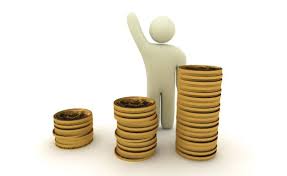 Odměňování závislé práce
mzda – PP, zaměstnavatel působí v soukromém sektoru
plat – PP, zaměstnavatel působí ve veřejném sektoru
odměna z dohod – Dohoda o provedení práce, Dohoda o pracovní činnosti
mzda, plat, odměna z dohod x náhrady
Mzda
pracovní smlouva
kolektivní smlouva
vnitřní předpis 
mzdový výměr
termín výplaty vs. splatnost
Ochrana výše mzdy
minimální mzda (14.600,- Kč; 87,30 Kč za hodinu)
zaručená mzda (8 skupin prací s odlišnými hodnotami zaručené mzdy v návaznosti na náročnost sjednaného druhu práce)
stejná mzda za stejnou práci či práci stejné hodnoty
naturální mzda
https://www.zakonyprolidi.cz/cs/2006-567
Plat
Platový výměr
Platová třída
Platový stupeň
Skončení pracovního poměru
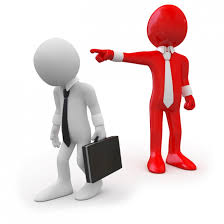 Skončení pracovního poměru
uplynutím sjednané doby
smrtí zaměstnance
zrušením povolení k pobytu cizince
uplynutí doby, na kterou bylo cizinci vydáno povolení
právním jednáním zaměstnance a zaměstnavatele – rozvázání pracovního poměru
Rozvázání pracovního poměru
Dohoda: písemně, nemusí být vymezen důvod
Výpověď
Okamžité zrušení
Zrušení ve zkušební době
Výpověď
písemně
doručena druhé straně
výpovědní doba min. dva měsíce
odvolat lze pouze se souhlasem druhé smluvní strany
Výpověď daná zaměstnancem
z jakéhokoliv důvodu
bez uvedení důvodu
výpověď daná zaměstnavatelem
pouze ze zákonem stanovených důvodů
vymezení důvodu
Výpovědní důvod§ 52 písm. a),b),c) –organizační důvody
ruší-li zaměstnavatel či jeho část
přemisťuje-li se zaměstnavatel nebo jeho část
stane-li se zaměstnanec nadbytečným
odstupné
Výpovědní důvod - § 52 písm. d),e)zdravotní důvody
pracovní úraz, nemoc z povolání
pozbytí zdravotní způsobilosti pro výkon práce
lékařský posudek
Výpovědní důvod § 52 f) ZP nesplnění předpokladů a požadavků:
nesplňování předpokladů
nesplňování požadavků
neuspokojivé pracovní výsledky  (výzva k odstranění v posledních 12 měsících)
Výpovědní důvod - § 52 písm. g) ZP, porušení povinností
porušení povinností zvlášť hrubým způsobem
závažné porušení povinností
soustavné méně závažné porušování povinností
písemné upozornění – 6 měsíců
pravomocné odsouzení pro úmyslný trestný čin – nepodmíněný trest odnětí svobody
a) 1 rok
b) 6 měsíců, ale TČ při plnění pracovních úkolů nebo v přímé souvislosti s ním
Výpovědní důvod - § 52 písm. h) ZP  režim dočasně pracovně neschopného pojištěnce
zvlášť hrubým způsobem
povinnost zdržovat se v místě pobytu
dodržovat rozsah a dobu povolených vycházek
Ochranná doba
dočasná pracovní neschopnost, 
vojenské cvičení
výkon veřejné funkce
těhotenství
mateřská dovolená
rodičovská dovolená
pracovní nezpůsobilost pro práci v noci
Výjimky
výpověď pro zrušení nebo přemístění zaměstnavatele
přemístění zaměstnavatele – neplatí: těhotenství, mateřská dovolená
výpověď pro porušení povinností zvlášť hrubým způsobem - neplatí: mateřská dovolená
výpověď pro pravomocné odsouzení – nepodmíněný trest – neplatí: mateřská dovolená 
pro jiné porušení pracovních povinností a pro porušení režimu dočasně pracovně neschopného zaměstnance zvlášť hrubým způsobem – neplatí: těhotenství, mateřská, rodičovská
Okamžité zrušení pracovního poměru
písemnost
vymezit důvod tak, aby nemohl být zaměněn s jiným – pozor i skutkově!!!
neběží výpovědní doba
pracovní poměr končí doručením
§55 ZP
Okamžité zrušení zaměstnancem
vážné ohrožení zdraví a nebyl převeden ve lhůtě 15 dnů na jinou práci
nevyplacená mzda, plat, jejich náhrada do 15 dnů od splatnosti
Okamžité zrušení zaměstnavatelem
nelze u těhotné zaměstnankyně 
porušení povinností zvlášť hrubým způsobem
pravomocné odsouzení pro úmyslný trestný čin – nepodmíněný trest odnětí svobody
a) 1 rok
b) 6 měsíců, ale TČ při plnění pracovních úkolů nebo v přímé souvislosti s ním
Zrušení pracovního poměru ve zkušební době
z jakéhokoliv důvodu
bez uvedení důvodu
písemnost
Odbory
projednání
předchozí souhlas
Neplatné rozvázání pracovního poměru zaměstnavatelem
bez zbytečného odkladu a písemně 
oznámení o trvání na dalším zaměstnávání
náhrada mzdy nebo přidělování práce a mzda
žaloba do 2 měsíců ode dne, kdy měl pracovní poměr skončit
Neplatné rozvázání pracovního poměru zaměstnancem
bez zbytečného odkladu a písemně 
oznámení o trvání na dalším zaměstnávání
náhrada škody
žaloba do 2 měsíců ode dne, kdy měl pracovní poměr skončit
Odpovědnost vyplývající z pracovněprávních vztahů
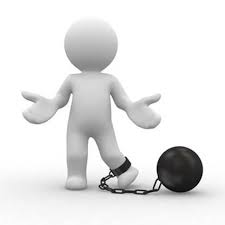 Odpovědnost zaměstnance za škodu způsobenou zaměstnavateli
Odpovědnost za zavinění
Zákaz postoupení pohledávky
Souvislost s plněním pracovních úkolů (§273 ZP)
Odpovědnost zaměstnance za škodu způsobenou zaměstnavateli
DRUHY ODPOVĚDNOSTI
Obecná odpovědnost
Odpovědnost za nesplnění povinností k odvrácení škody
Odpovědnost za schodek na svěřených hodnotách
Odpovědnost za ztrátu svěřených věcí
Odpovědnost zaměstnavatele za škodu
DRUHY ODPOVĚDNOSTI
Obecná odpovědnost za škodu
Odpovědnost za škodu na odložených věcech
Odpovědnost za škodu vzniklou zaměstnanci při odvracení škody
Odpovědnost za škodu při pracovních úrazech a nemocech z povolání
Odpovědnost za škodu při pracovních úrazech a nemocech z povolání
Objektivní odpovědnost zaměstnavatele
Možnost liberace – úplně/částečně (§ 270 ZP)
Nemožnost liberace - § 271 ZP
Odpovědnost za škodu při pracovních úrazech a nemocech z povolání
Pracovní úraz
Lze vyčíslit materiálně v penězích
Obecně – poškození zdraví i smrt
Souvislost s plněním pracovních úkolů – působení prac. Prostředí
Není důležitá predispozice zaměstnance k úrazu
Hradí se – ztráta na výdělku, náhrada za bolest a snížení společenského uplatnění, náhrada věcné škody, účelně vynaložené náklady na léčbu. (Náhrady při smrti spec. v § 271g a násl.)
Diskriminace v pracovněprávních vztazích
Rovnost zacházení se všemi zaměstnanci
Generální úprava – ZP, Speciální úprava – 198/2009 Sb.
ZP – obecný zákaz diskriminace
Antidiskriminační z. – přímá diskriminace, nepřímá diskriminace, obtěžování, sexuální obtěžování atd.
Přípustné formy rozdílného zacházení - §6 a násl.
Právní prostředky ochrany před diskriminací - §10
Přijímání zaměstnanců
Nabídka práce („offer letter“)
Písemnost?
Závaznost?
Předsmluvní odpovědnost?
rozhodnutí Nejvyššího soudu sp. zn. 21 Cdo 3411/2014 z 19. 2. 2016 (posuzováno dle původní občanskoprávní úpravy)
Děkuji za pozornost
Mgr. Marek Pšenko
psenko.marek@gmail.com